Proteger la vida de las poblaciones vulnerables en el contexto de la crisis COVID-19UNODC y ONUSIDA
Fondo de Respuesta y Recuperación COVID-19 de la ONU
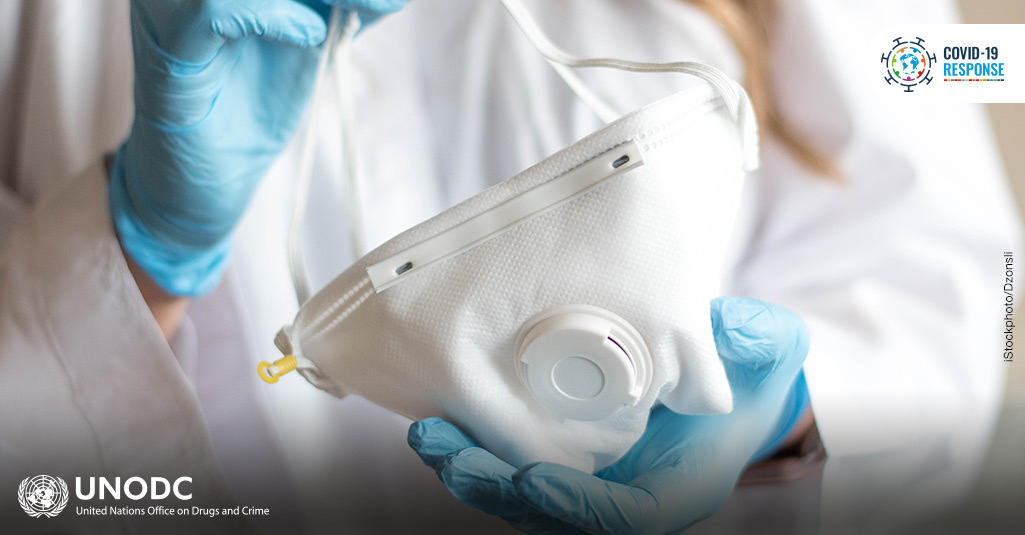 El objetivo del proyecto es brindar una respuesta a COVID19 enfocándose en la población más vulnerable con respecto a su salud y reducir a los pacientes en los centros de salud.
Descripción
Específicos
La actual propuesta tiene como propósito apoyar el diseño e implementación del plan de contingencia del COVID-19 en centros penales, para fortalecer el diagnóstico temprano de COVID-19 y las pruebas de seguimiento para tuberculosis, así como medidas de bioseguridad para el personal de centros penales, de las personas con VIH, Tuberculosis y población LGBTI privadas de libertad y mitigar así, el impacto del COVID 19 para reducir riesgos de contagio y propagación del virus.
En su implementación, esta propuesta dará cumplimiento a las regulaciones y lineamientos establecidos por el Gobierno de El Salvador y de la Organización Mundial de la Salud para combatir el COVID-19, así como, a la aplicación de las Reglas de Mandela y de Reglas de Bangkok 
Constituyen los estándares mínimos universalmente reconocidos para la gestión de los centros penitenciarios y el tratamiento de las personas privadas de libertad, y han tenido un inmenso valor e influencia en el desarrollo de leyes, políticas y prácticas penitenciarias en los Estados Miembros en todo el mundo.
Reglas de las Naciones Unidas para el tratamiento de las reclusas y medidas no privativas de la libertad para las mujeres delincuentes.

 Prevención y gestión de COVID19 en las cárceles.
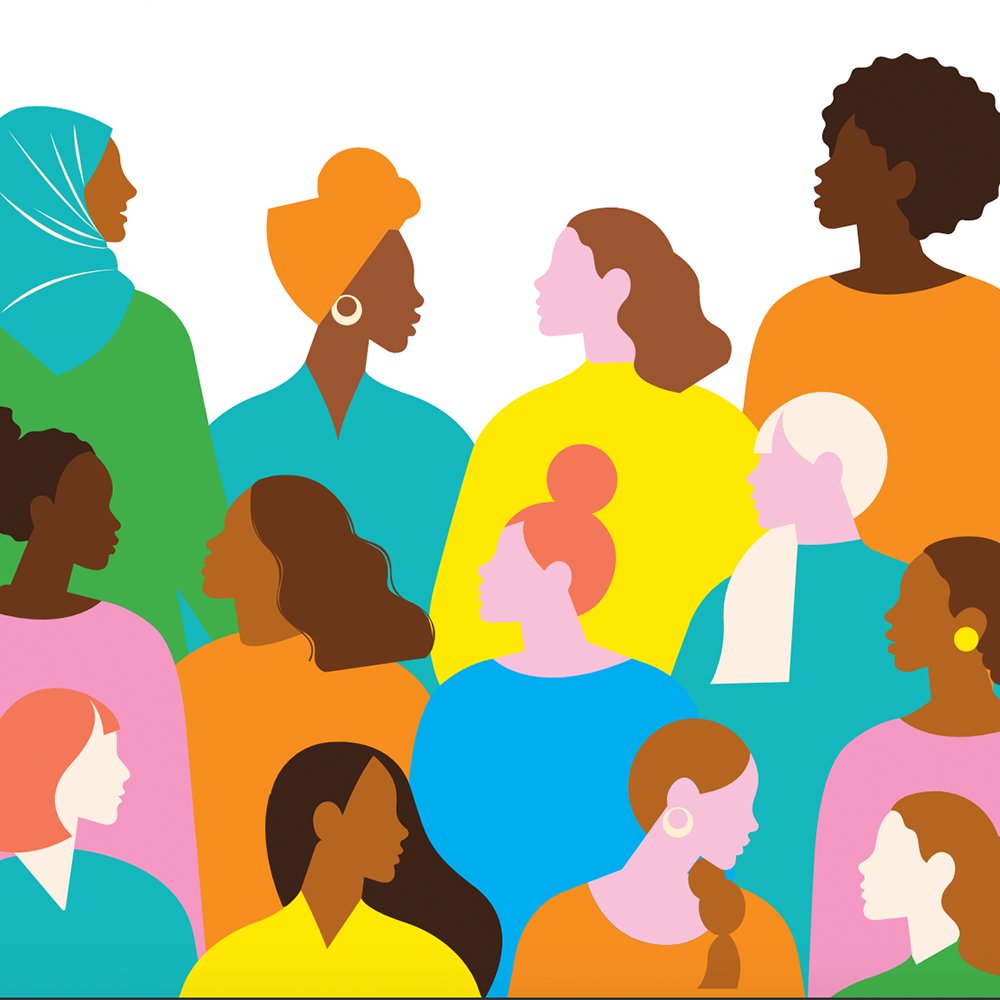 Mitigar el impacto de COVID 19 y reducir los riesgos de contagio y propagación del virus para el personal penitenciario, las personas privadas de libertad, con enfermedades crónicas e infecciosas (VIH y tuberculosis) y las poblaciones LGBTI privadas de libertad mediante la protección y promoción de medidas sanitarias contra COVID -19, especialmente los derechos de las personas privadas de libertad con necesidades especiales, para que sean tratados de acuerdo con sus necesidades de salud.
Resultado
Población objetivo
¿Cómo lo logramos?
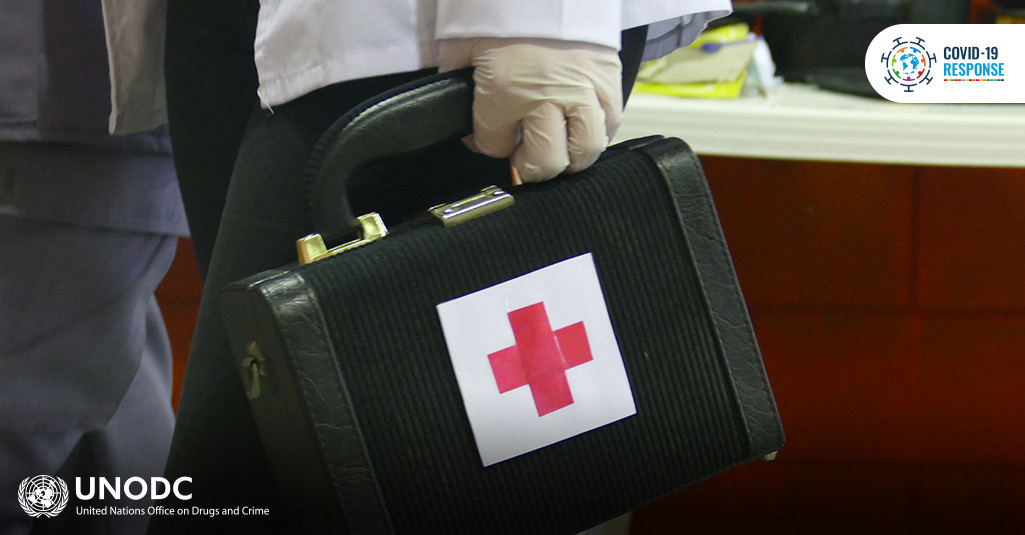 Fecha de inicio: Junio 2020
Fecha de Finalización: Diciembre 2020
Duración del Proyecto
Contactos
Mónica Mendoza

Jefe de Oficina País
Oficina de las Naciones Unidas contra la Droga y el Delito (UNODC)

Monica.mendoza@un.org
Celina Martínez

Directora de País
Programa Conjunto de las Naciones Unidas sobre el VIH/Sida (ONUSIDA)

MirandaCe@unaids.org